Буквенный диктант.
1 - Р…СТЕНИЕ
2 - ПР…МЕР
3 - З…РНИЦА
4 - ПР…МЬЕРА
5 - Р…СТОК


6 - ЗАГ…РАТЬ
7 - ПРИК..СНУТЬСЯ
8 - СЛ…ЖЕНИЕ
9 - З…РЬКА
10 - К…САНИЕ
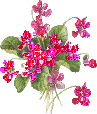 ПРОВЕРЬ СЕБЯ!
1 - А
2 - И
3 - А
4 - Е
5 - О


6 - О
7 - О
8 - О
9 - О
10 - А
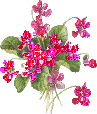 УГАДАЙ!
Давно живу я в мире этом,
Даю названия предметам.
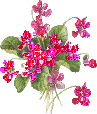 Повторение изученного в 5 классе.
Имя существительное как часть речи.
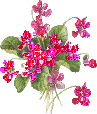 «Имя существительное — хлеб языка». (Л. Успенский.)
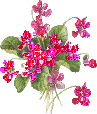 Цель урока:
-повторить, что такое имя существительное;
-различать морфологические признаки  имени существительного;
-определять синтаксическую роль имени существительного;
-употреблять имена существительные в речи
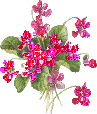 К. Г. Паустовский утверждал:
«Нет ничего такого в жизни и в нашем сознании, что нельзя было бы передать русским словом: звучание музыки, блеск красок, игру света, шум и тень садов, неясность сна, тяжкое громыхание грозы, детский шёпот и шорох морского гравия».
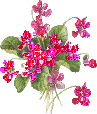 Какие же названия предметам дает имя существительное?
живые существа: девочка, ...
явления природы: гроза, ...
явления общественной жизни: митинг, ...
признак как предмет: синь, ...
действие как предмет: бег, ..
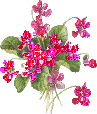 Афанасий Афанасьевич Фет
Шёпот, робкое дыханье,
Трели соловья.
Серебро и колыханье
Сонного ручья.
Свет ночной. Ночные тени,
Тени без конца.
Ряд волшебных изменений
Милого лица.
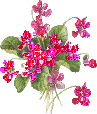 Из 22 слов стихотворения — 14 существительных, 
6 прилагательных и 2 служебных слова, а получается удивительная, чудесная картина ночи, ночного пейзажа.
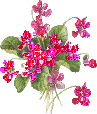 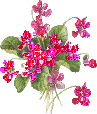 Какие картины могут «нарисовать» существительные?
Вечер. Поле. 
Огоньки.
Дальняя дорога. 
                    (В. Маяковский.) 
Опять дожди, опять туманы, 
И листопад, и голый лес,
И потемневшие поляны,
И низкий серый свод небес.
                              (С. Аксаков.)
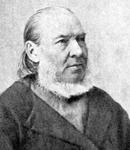 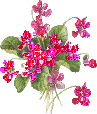 Вывод: с помощью существительных можно «нарисовать» картину природы, портрет и т. д.
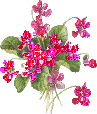 Это интересно!!
ВЫСОКОПРЕВОСХОДИТЕЛЬСТВО (24 )
ОДИННАДЦАТИКЛАССНИЦА (21) 
ДЕЛОПРОИЗВОДИТЕЛЬНИЦА (21)
Более 50!!! падежей существует у некоторых народов Дагестана.
МЕРТВЕЦ – кто?   ТРУП – что?
ЗМЕЕЕД
На 100 слов – 40 существительных.
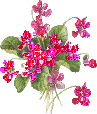 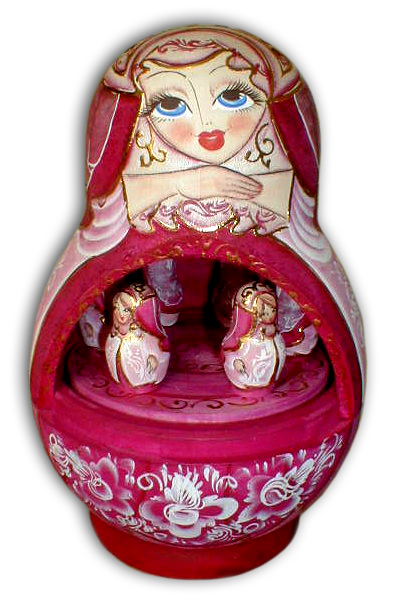 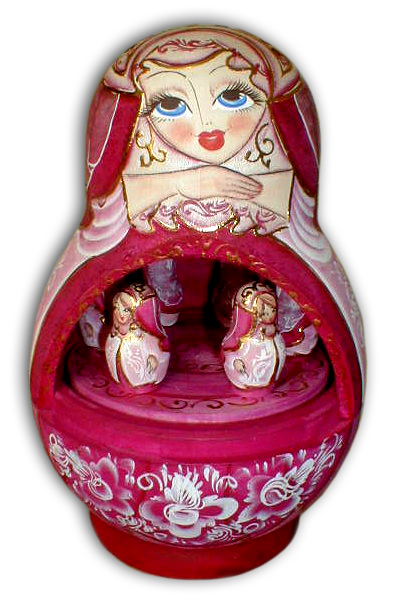 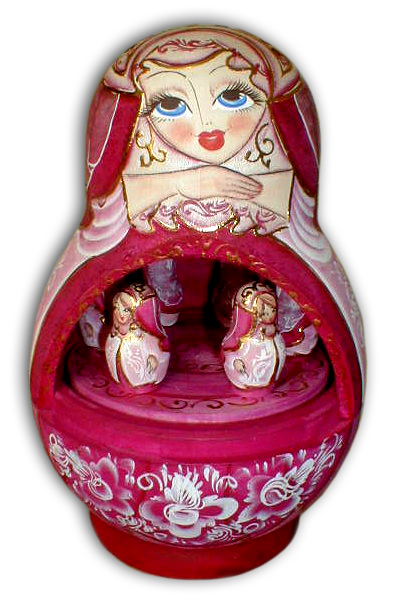 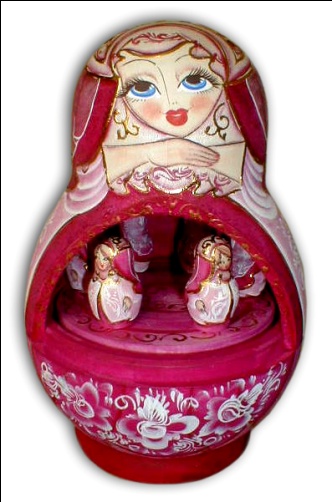 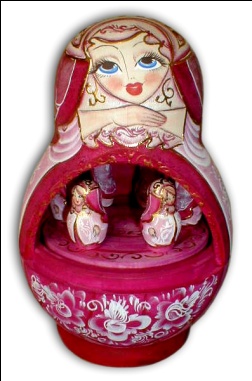 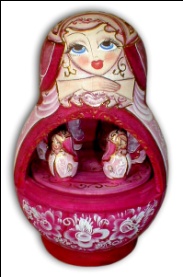 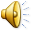 Существительное – это самостоятельная часть речи, которая обозначает предмет и отвечает на вопрос кто? что?
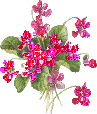 Постоянные признаки имени существительного
Одушевлённые существительные называют живой предмет
Неодушевлённые существительные называю неживой предмет
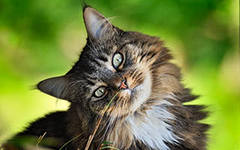 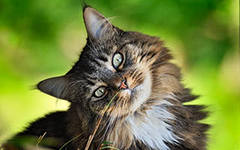 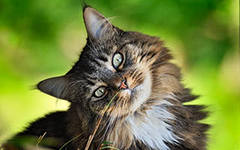 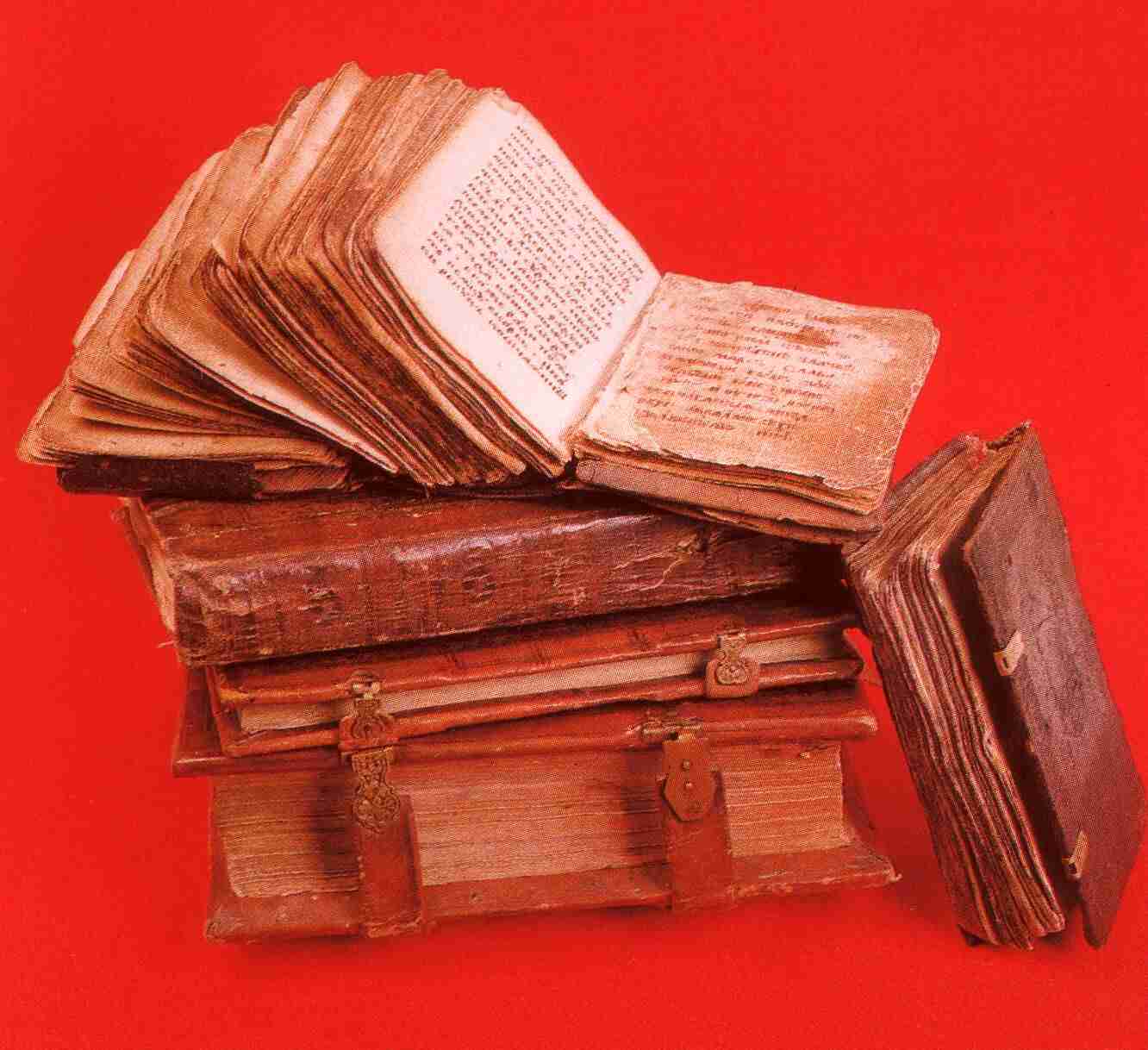 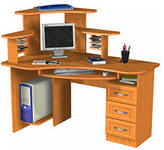 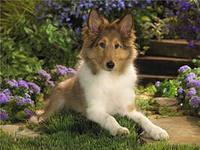 Постоянные признаки существительного
Собственные существительные
Нарицательные существительные
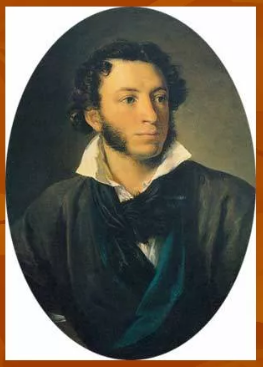 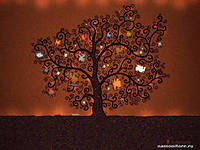 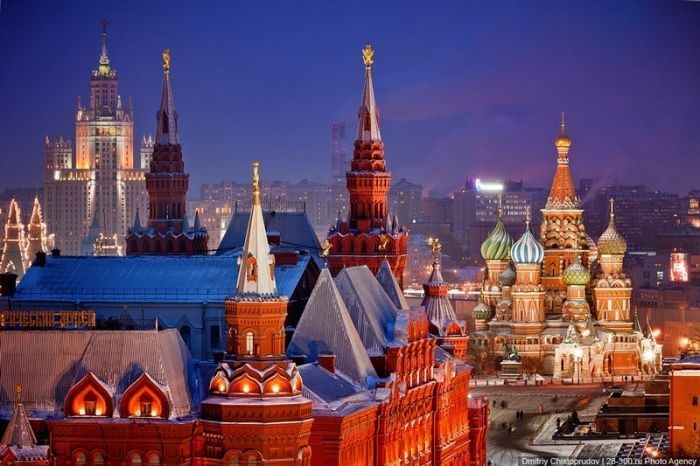 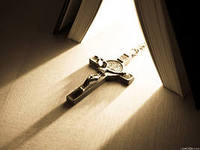 Имена собственные и нарицательные
Запиши слова в два столбика. 
Чиж,  Москва, город, дуб, Казахстан, Дарья, голубь, океан, река, Нина, лев, окно, Амур.
Постоянные признаки
Род имен существительных.
Выпишите имена существительные и запишите их в три столбика по родам.  (мужской /женский/ средний)Мечтал, красивое, ходил, яблоко, бродил, мебель, адрес, чашка, чувство, разведка, дело, лучистый, путник, мир, удача.
Постоянные признаки
Склонение имён существительных.
Спишите. Поставьте вопросы к выделенным словам. 
Посеяла на грядке, шишки ёлки, пронёсся по степи, напиши бабушке, вечер за книгой, альбом подруги, протекает по равнине, был за школой, забыл о задаче.
Непостоянные признаки
Падеж имён
существительных
И.п. кто? что?
Р.п. кого? чего?
Д.п. кому? чему?
В.п. кого? что?
Т.п. кем? чем?
П.п. о ком? о чём?
Число имён
существительных
Единственное число
(друг, одноклассник)
Множественное число (друзья, одноклассники)
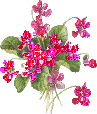 Число имён существительных.
Запишите слова в два столбика
( единственное / множественное)Звезда, кусты, лебедь, дерево, бревно. Журавли, мхи, ящик, алмазы. 
Лётчик, шерсть, перо, кочки, яблоки.
Синтаксическая роль
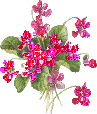 Проверяем!
Антидиктант
Среди предложенных вам слов есть слова, написанные правильно, а есть с ошибками. Вам нужно найти, исправить ошибки.
СЛОЖЕНИЕ, НЕТ ВРЕМЯНИ, ПРЕКОСАЮСЬ, ГРУЗЩИК, НА СТАНЦИЕ, ГОРОШЕК, РАСТЕЛЕШЬ.
Рефлексия
Продолжите предложения:
Сегодня на уроке я убедился в том, что существительные….
Я вспомнил(а) о том, что существительные…
Мне необходимо повторить материал о…
Я доволен(довольна) своей работой на уроке, потому что…
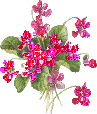 Домашнее задание:
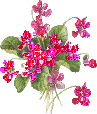